Modeling and Simulation of Dynamic
Lecture-6
Mathematical Modeling of Liquid Level Systems
Dr. Imtiaz Hussain
email: imtiaz.hussain@faculty.muet.edu.pk
URL :http://imtiazhussainkalwar.weebly.com/
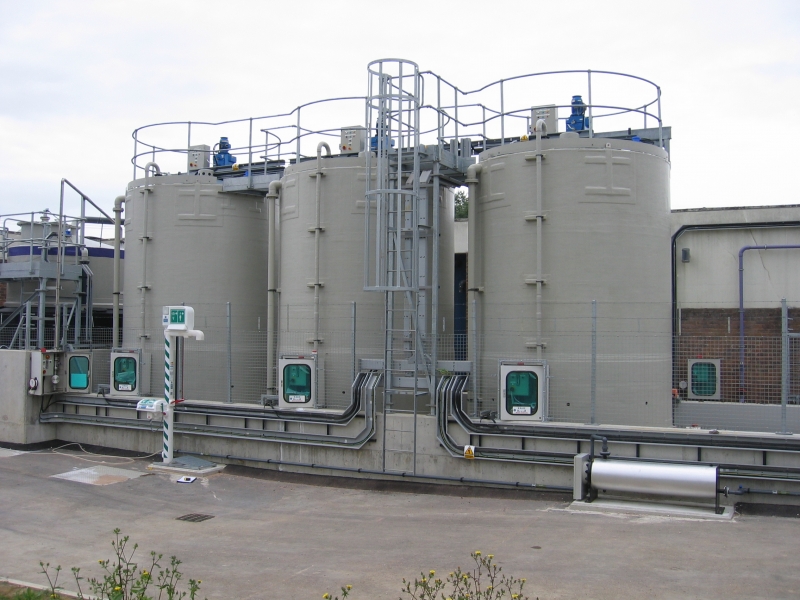 Laminar vs Turbulent Flow
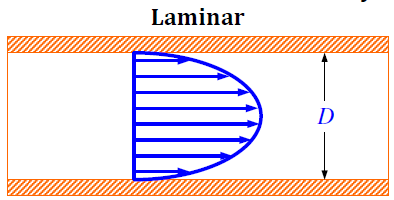 Laminar Flow
Flow dominated by viscosity forces is called laminar flow and is characterized by a smooth, parallel line motion of the fluid

Turbulent Flow
When inertia forces dominate, the flow is called turbulent flow and is characterized by an irregular motion of the fluid.
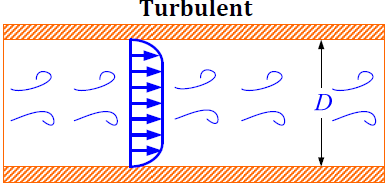 Resistance of Liquid-Level Systems
Consider the flow through a short pipe connecting two tanks as shown in Figure.






Where H1 is the height (or level) of first tank, H2 is the height of second tank, R is the resistance in flow of liquid and Q is the flow rate.
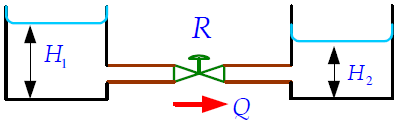 Resistance of Liquid-Level Systems
The resistance for liquid flow in such a pipe is defined as the change in the level difference necessary to cause a unit change inflow rate.
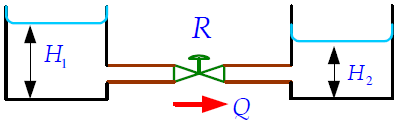 Resistance in Laminar Flow
For laminar flow, the relationship between the steady-state flow rate and steady state height at the restriction is given by:


Where Q = steady-state liquid flow rate in m/s3 
Kl = constant in m/s2 
and H = steady-state height in m.

The resistance Rl is
Capacitance of Liquid-Level Systems
The capacitance of a tank is defined to be the change in quantity of stored liquid necessary to cause a unity change in the height.










Capacitance (C) is cross sectional area (A) of the tank.
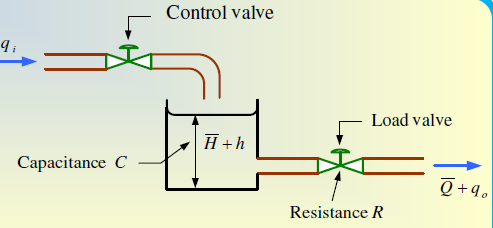 h
Capacitance of Liquid-Level Systems
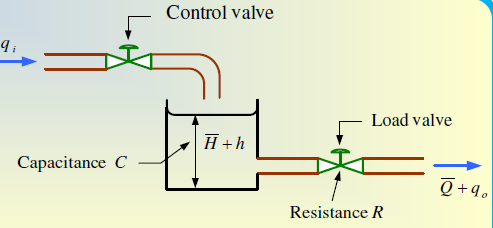 h
Capacitance of Liquid-Level Systems
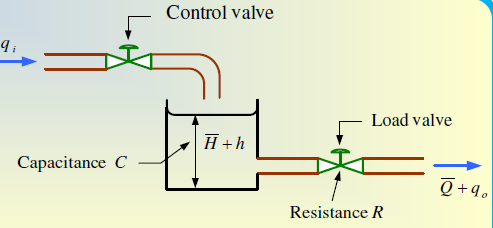 h
Modeling Example#1
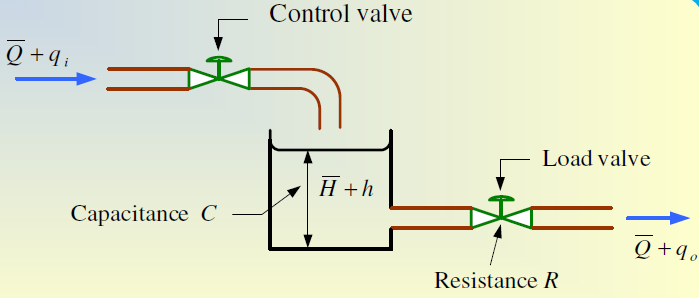 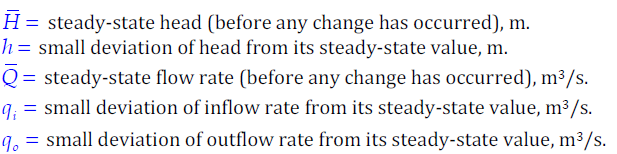 Modeling Example#1
The rate of change in liquid stored in the tank is equal to the flow in minus flow out.



The resistance R may be written as




Rearranging equation  (2)
(1)
(2)
(3)
Modeling Example#1
Substitute qo in equation (3)




After simplifying above equation



Taking Laplace transform considering initial conditions to zero
(1)
(4)
Modeling Example#1
The transfer function can be obtained as
Modeling Example#1
The liquid level system considered here is analogous to the electrical and mechanical systems shown below.
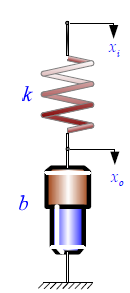 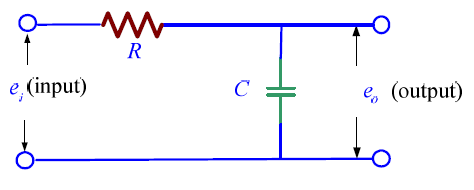 Modeling Example#2
Consider the liquid level system shown in following Figure. In this system, two tanks interact. Find transfer function Q2(s)/Q(s).
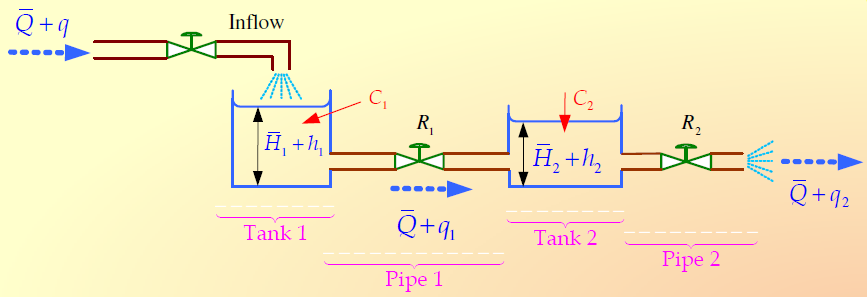 Modeling Example#2
Tank 1                                                                  Pipe 1        



Tank 2                                                                    Pipe 2
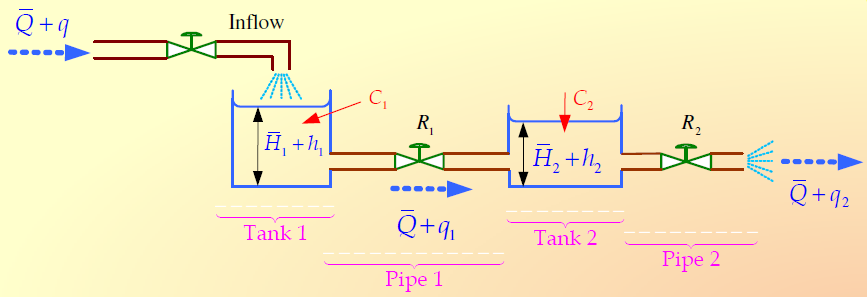 Modeling Example#2
Tank 1                                                                  Pipe 1        



Tank 2                                                                    Pipe 2
Re-arranging above equation
Modeling Example#2
Taking LT of both equations considering initial conditions to zero [i.e. h1(0)=h2(0)=0].
(1)
(2)
Modeling Example#2
(1)
(2)
From Equation (1)



Substitute the expression of H1(s) into Equation (2), we get
Modeling Example#2
Using H2(s) = R2Q2 (s) in the above equation
Modeling Example#3
Write down the system differential equations.
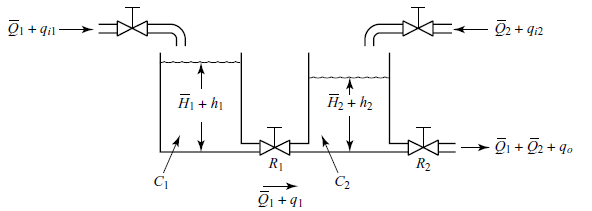 To download this lecture visit
http://imtiazhussainkalwar.weebly.com/
End of Lectures-6